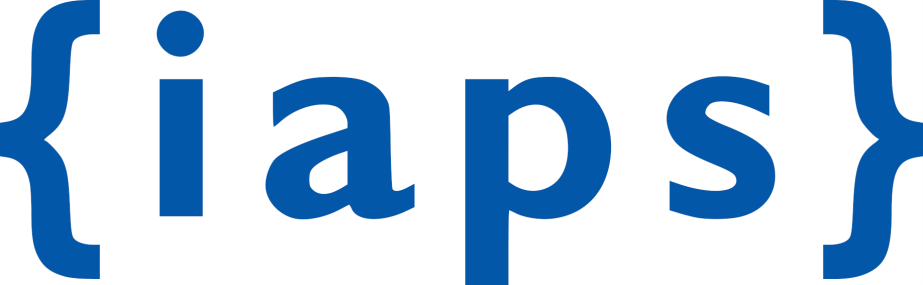 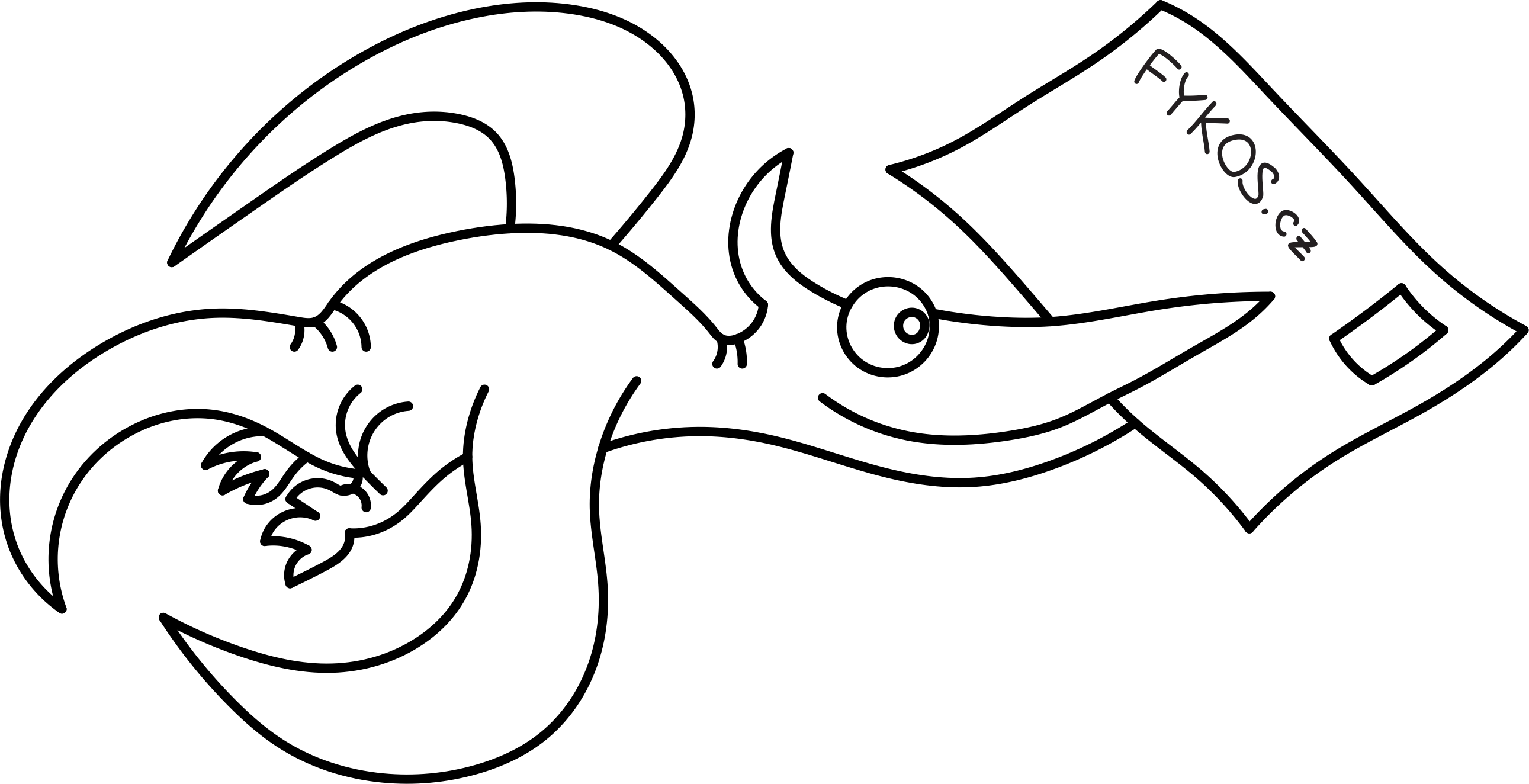 DSEF 2019School Day
Erik Hendrych (erik@fykos.cz)
Program dne
9:00-10:00 přednáška
10:15-12:10 dopolední exkurze
12:15-12:40 oběd
12:45- 15:00 odpolední exkurze (I,J končí už 14:00)
Pozorování přechodu Merkuru přes Slunce
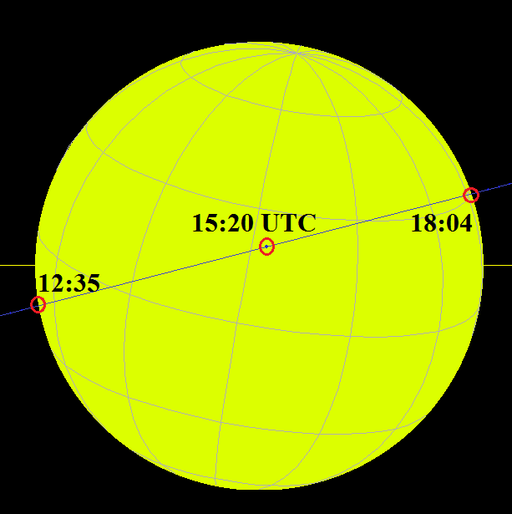 Tomruen [CC BY-SA 4.0 (https://creativecommons.org/licenses/by-sa/4.0)]
FYKOS
Korespondenční seminář
Akce
 DSEF: dnes
FOL - 27. 11. 2019 
Fyziklání: 14.2.2020
Soustředění: 28. 3.2020
TSAF: v létě, termín bude upřesněn
CERN/Itálie/Rusko
www.fykos.cz
FOL
Fyziklání online
Středa 27. 11. 2019 
Od 17:00 do 20:00
Registrace do neděle 24.11.2019
Týmová soutež v řešení fyz. problémů
Soutěží se z domova přes webové rozhraní
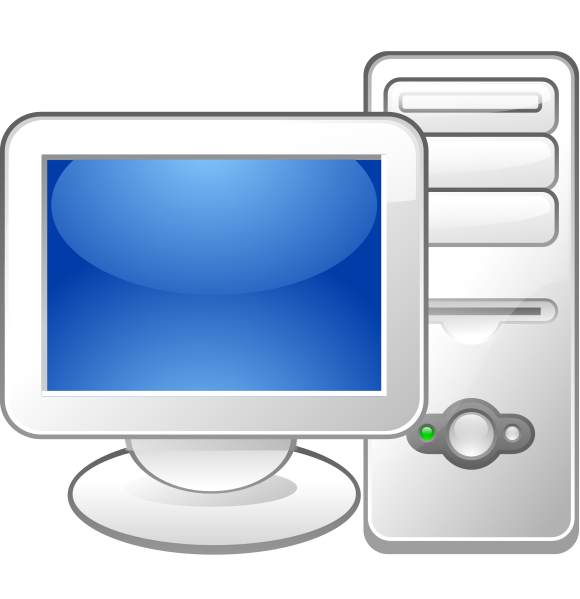 Fyziklání
14.2.2020 Týmová soutěž, prezenční
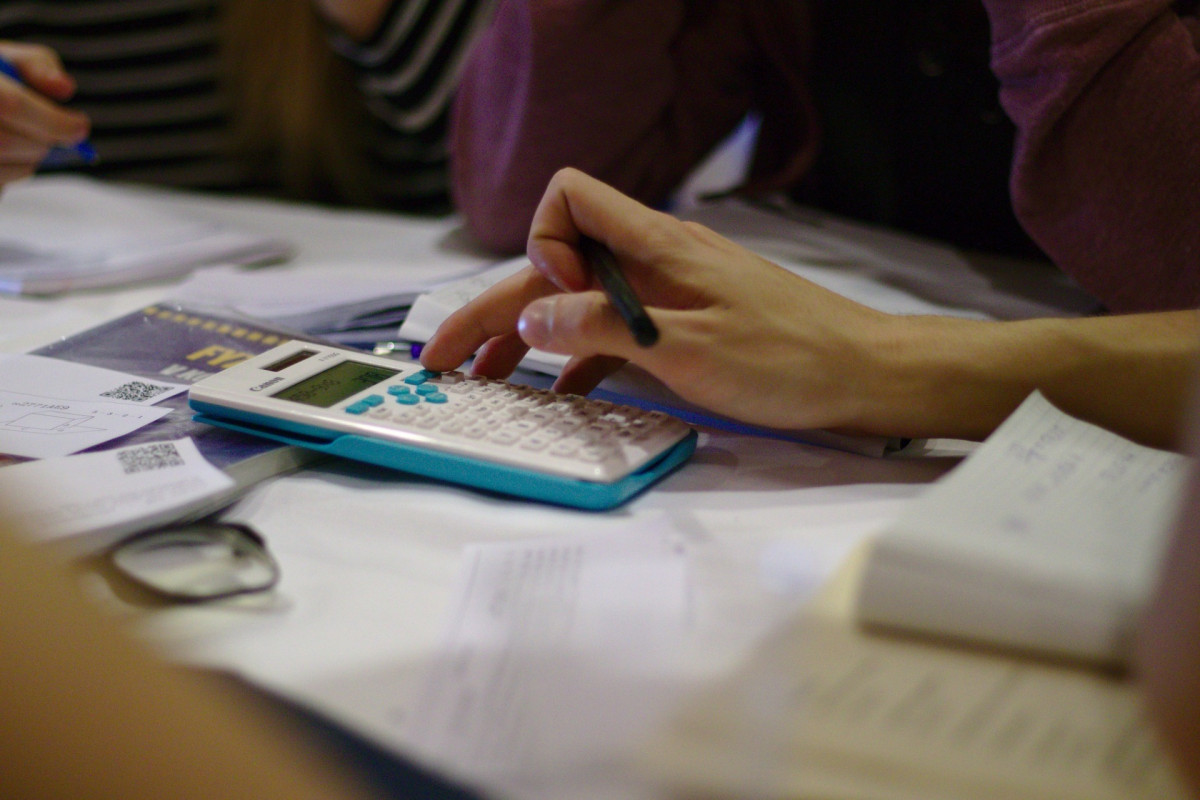 Soustředění
2x ročně, odměna za řešení semináře
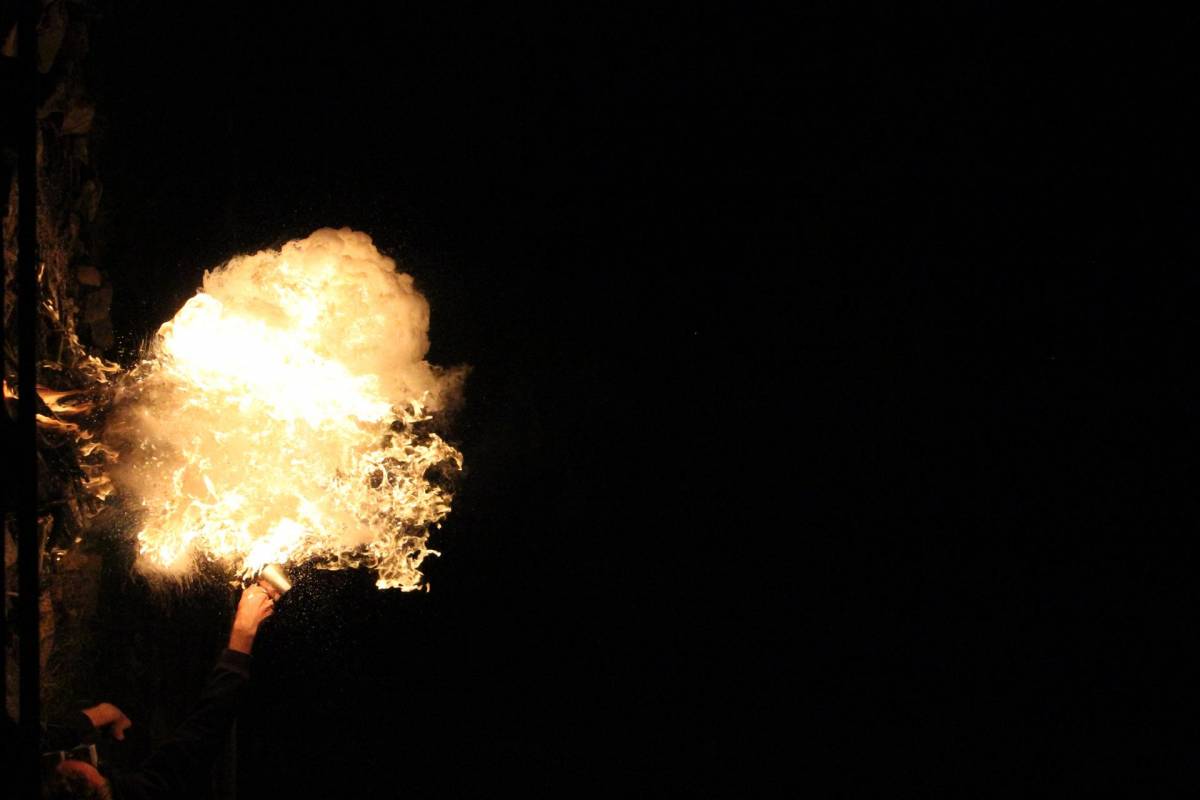 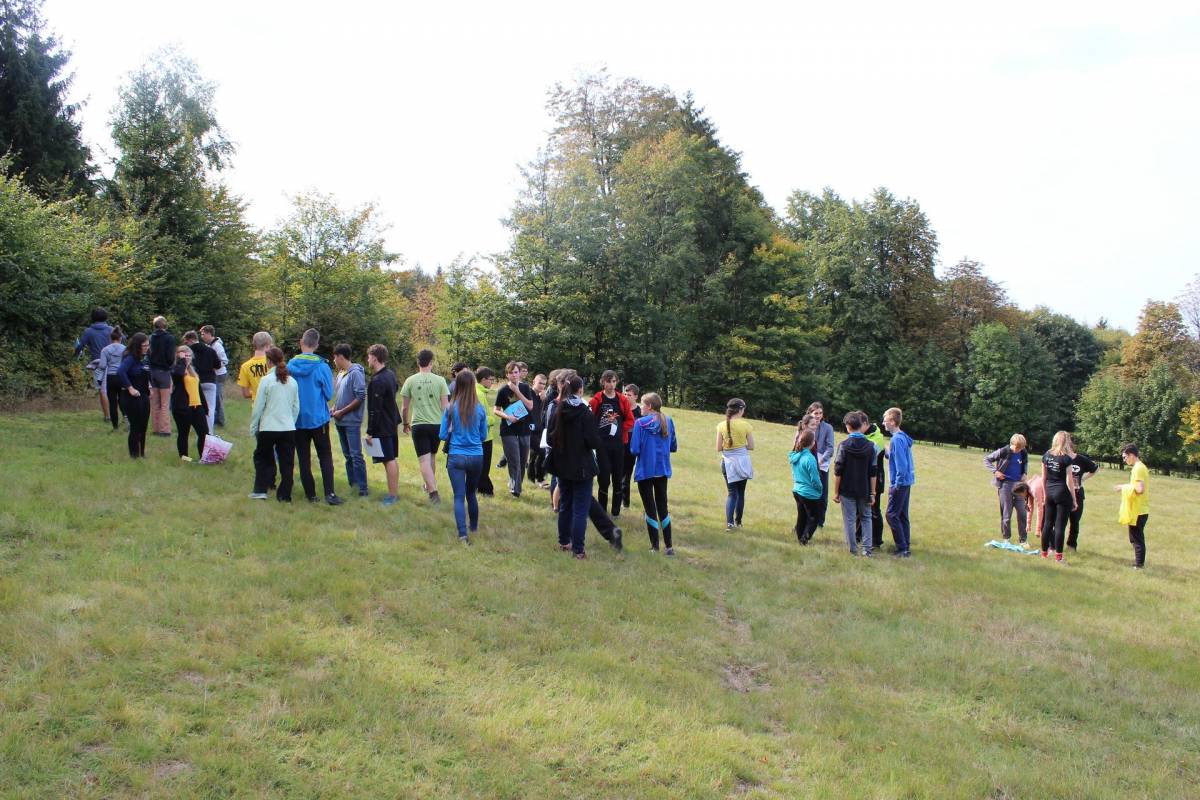 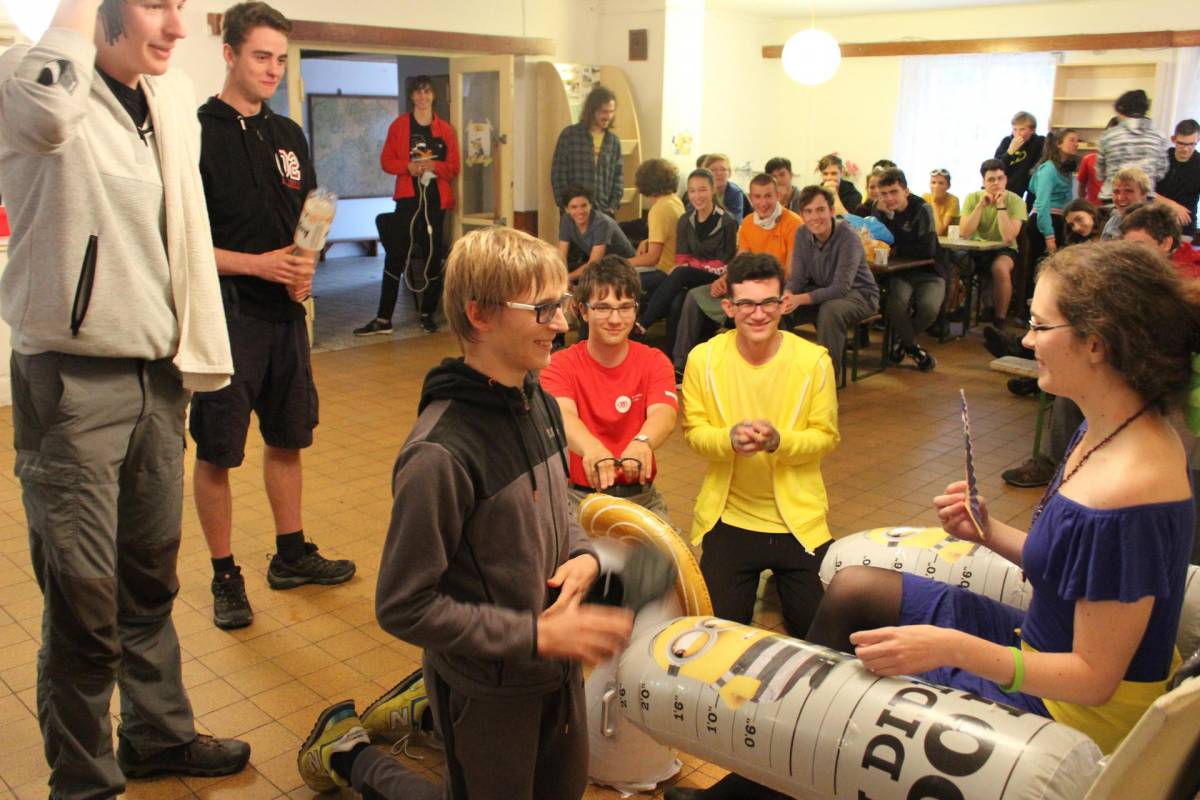 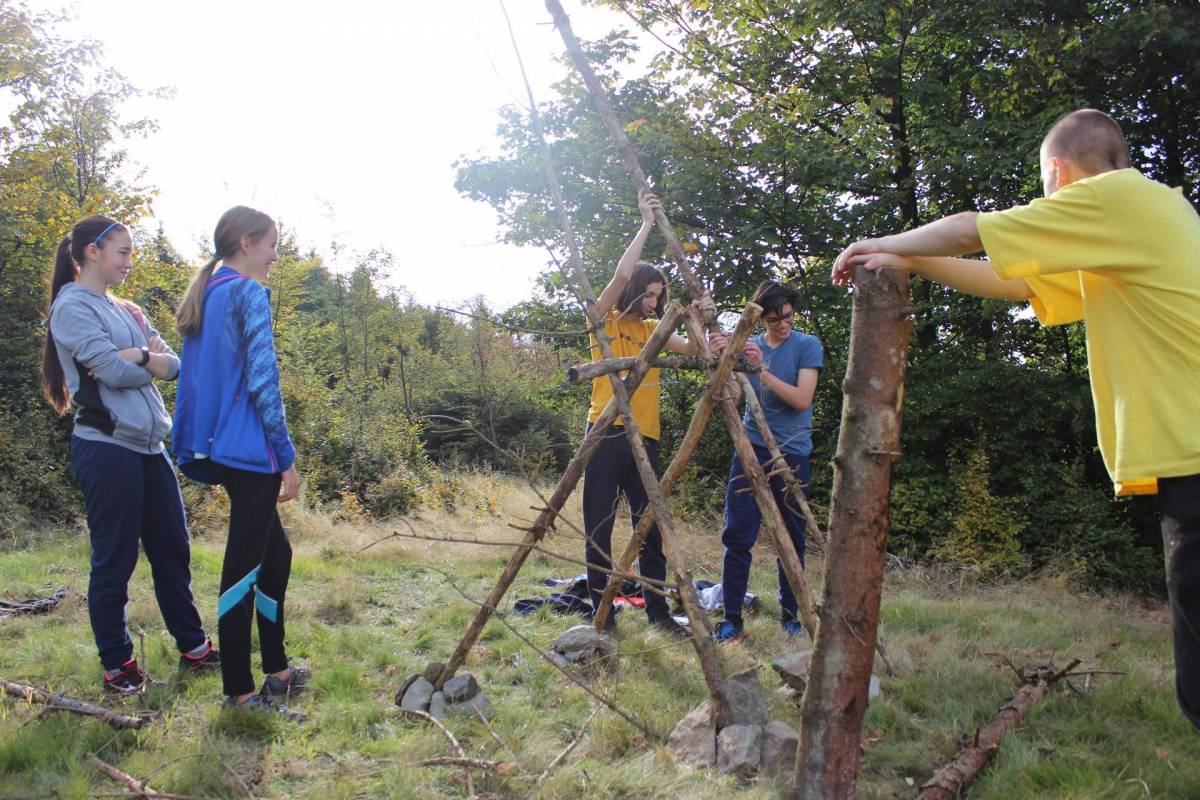 TSAF
Týden S Aplikovanou Fyzikou – delší výlet, často do zahraničí, CERN
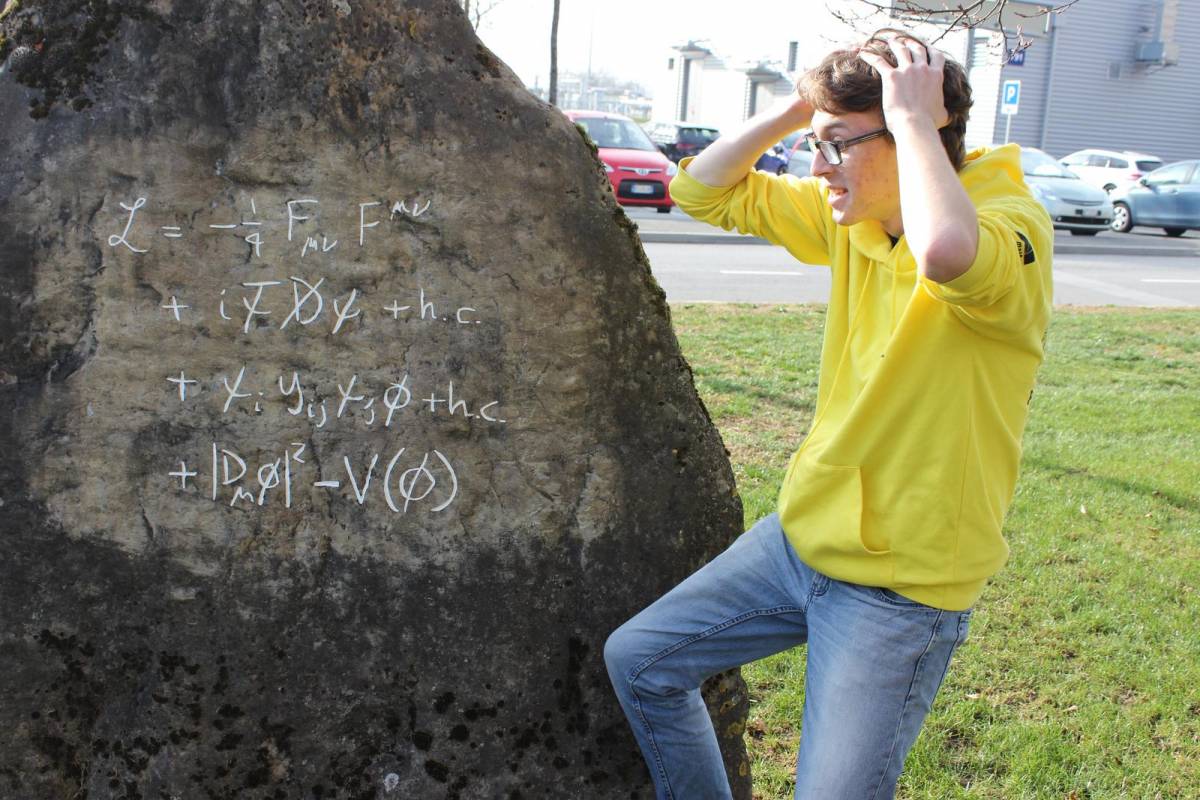 IAPS
International Association of Physics Students
ICPS 
International Conference of Physics Students
PLANCKS 
The Physics League Across Numerous Countries for Kick-ass Students
Soutěž pro studenty Bc. a Mgr. Studia
Special coordinator for PLANCKS: Miroslav Hanzelka
School Day = DSEF
Díky grantu ubytování zdarma
Děkuji za pozornost
Následuje přednáška
RNDr. Josef Stráský, Ph.D.
Moderní strukturní materiály